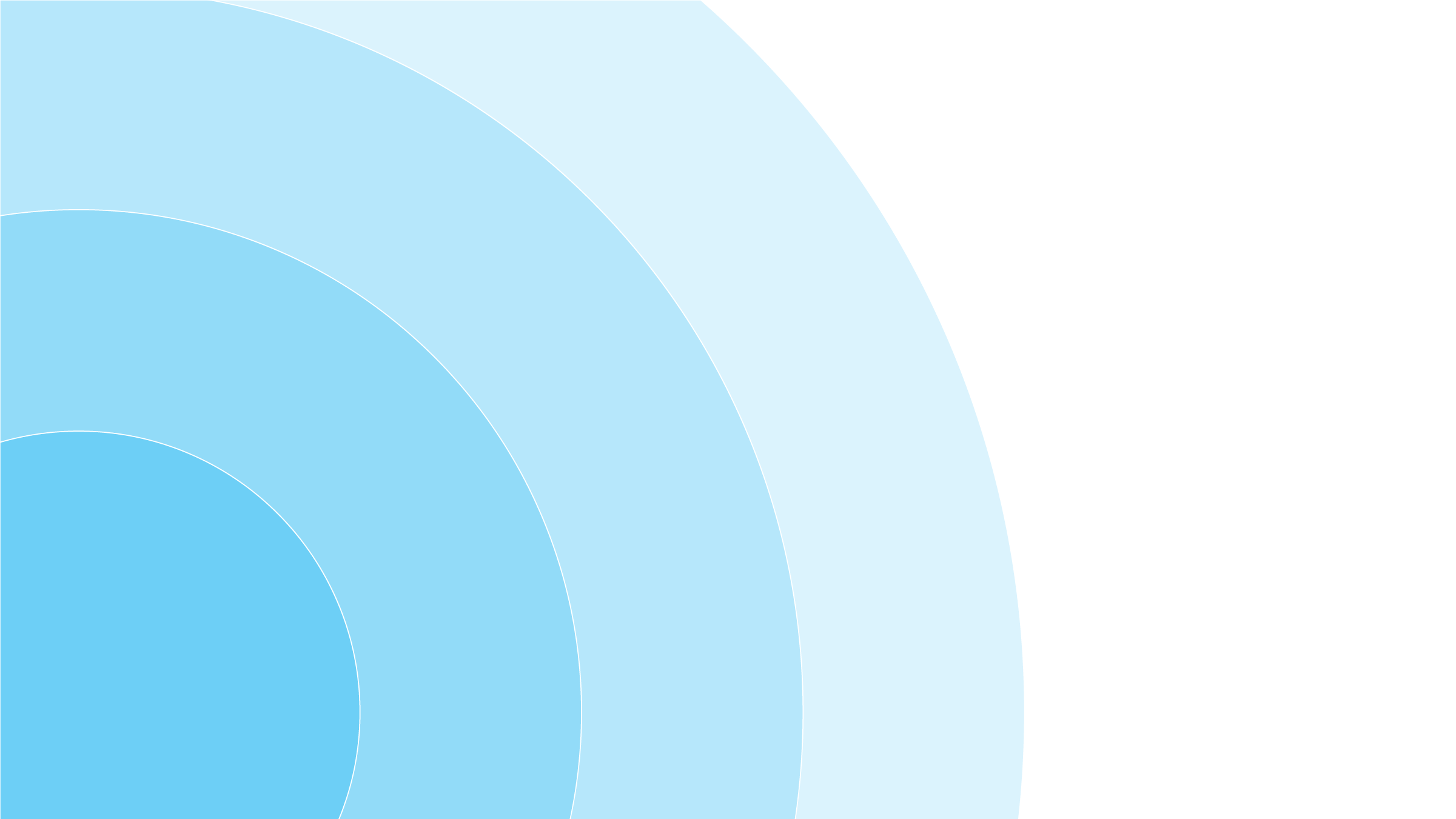 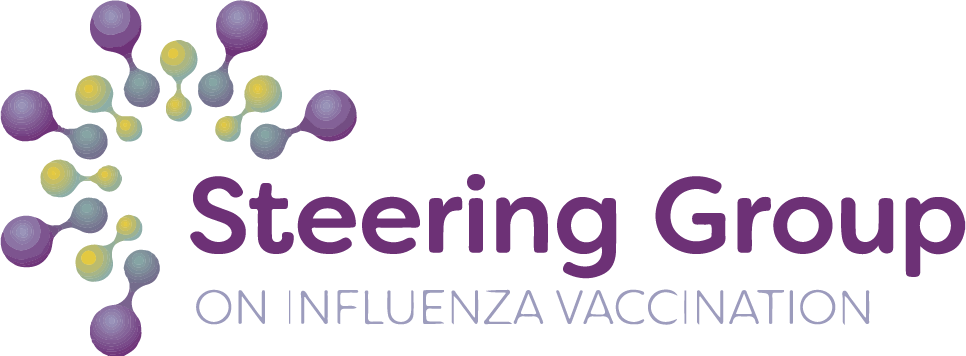 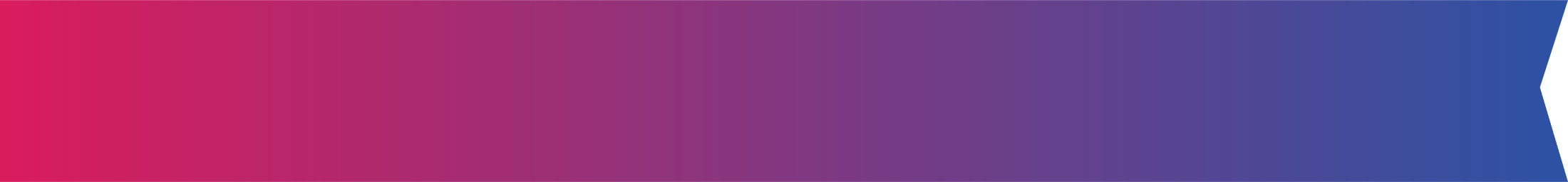 14 October 2021
We are proud to support
the #EUFluDay because…
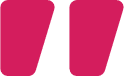 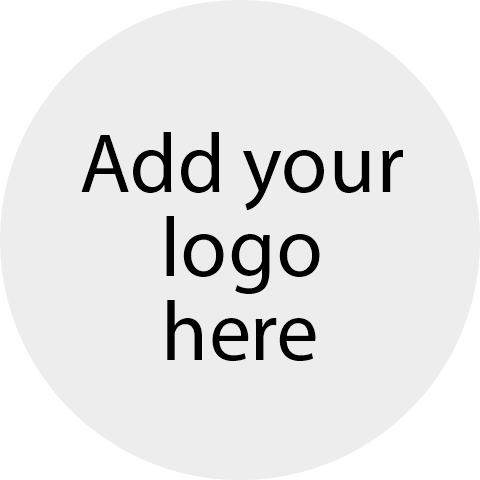 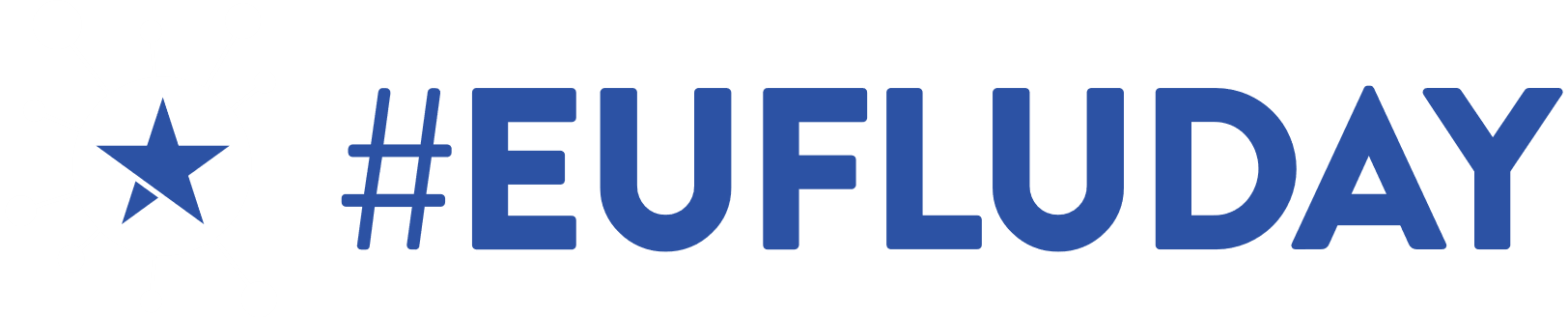 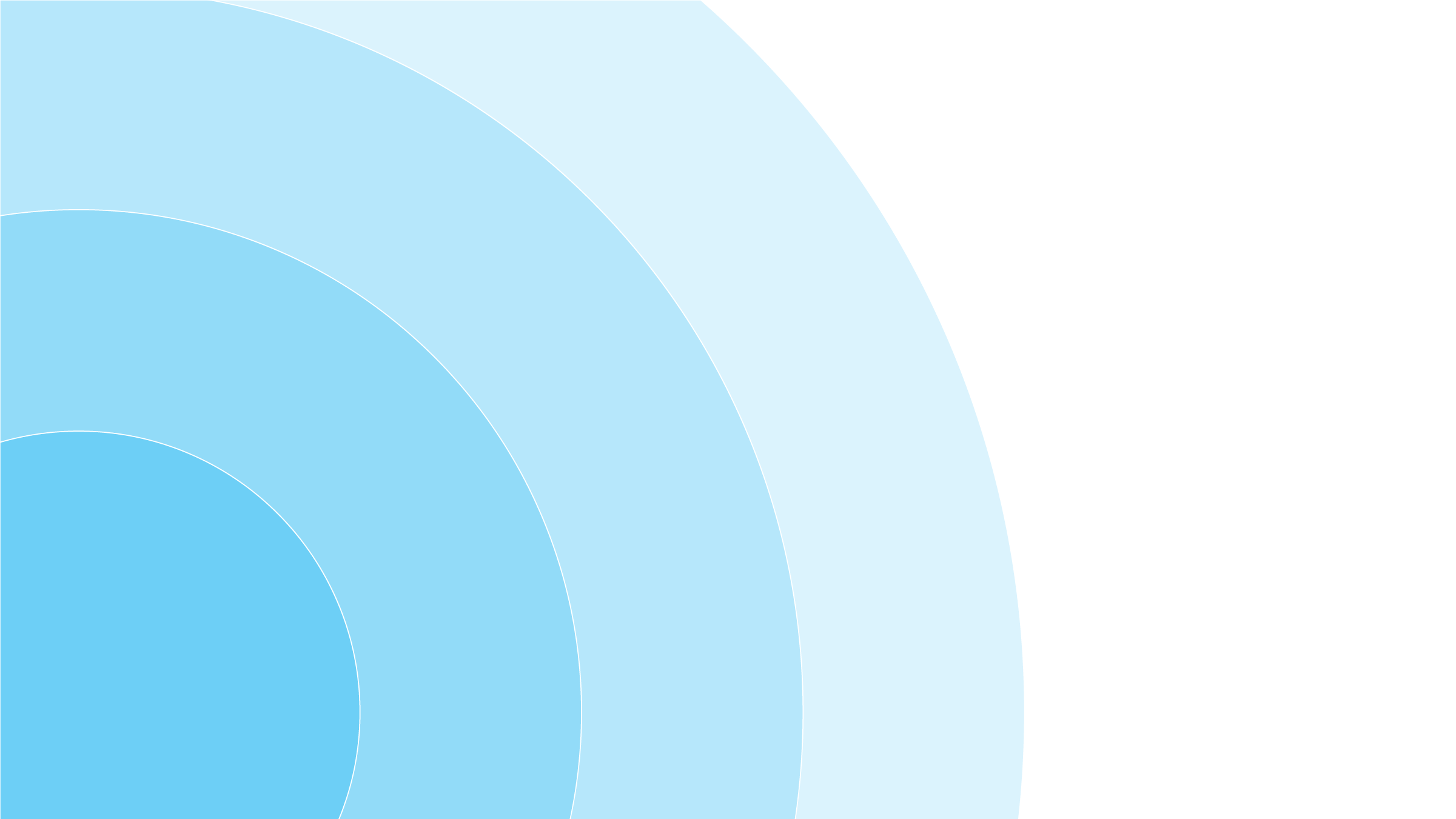 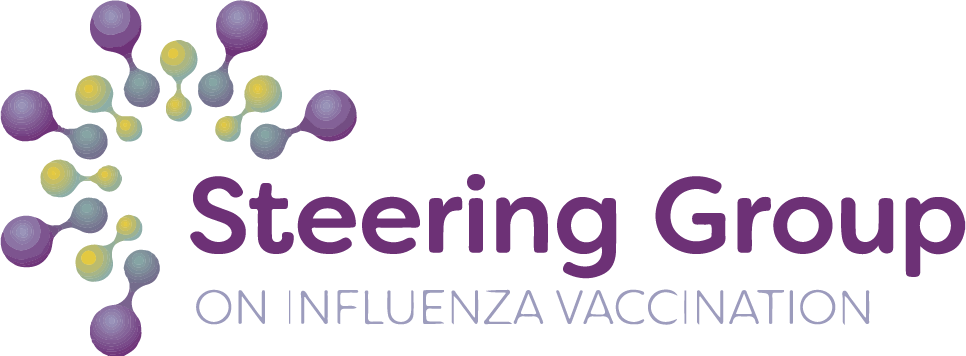 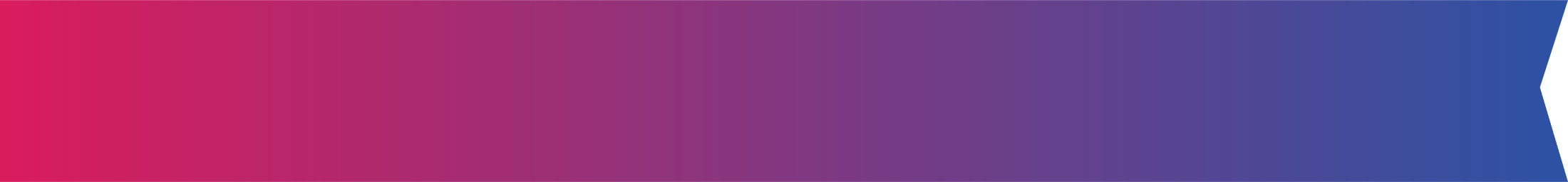 14 October 2021
I AM proud to support
the #EUFluDay because…
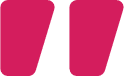 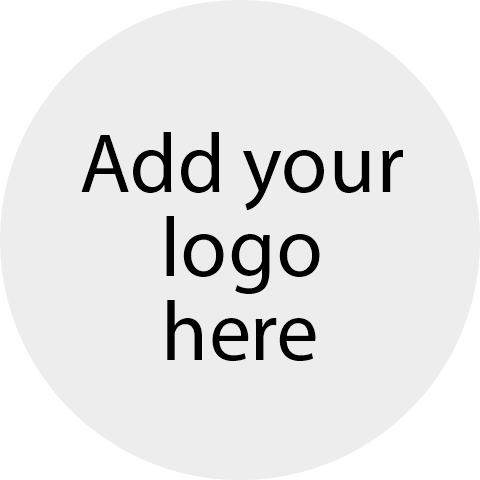 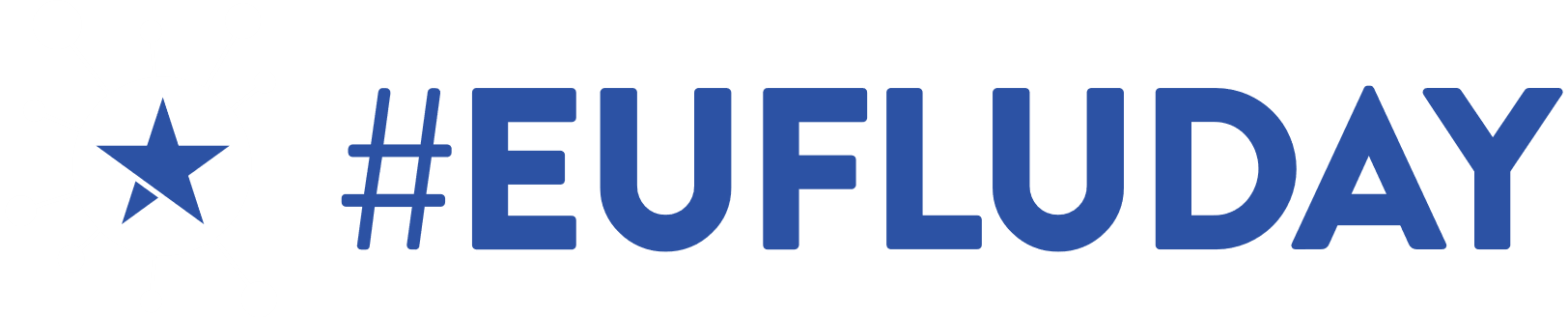 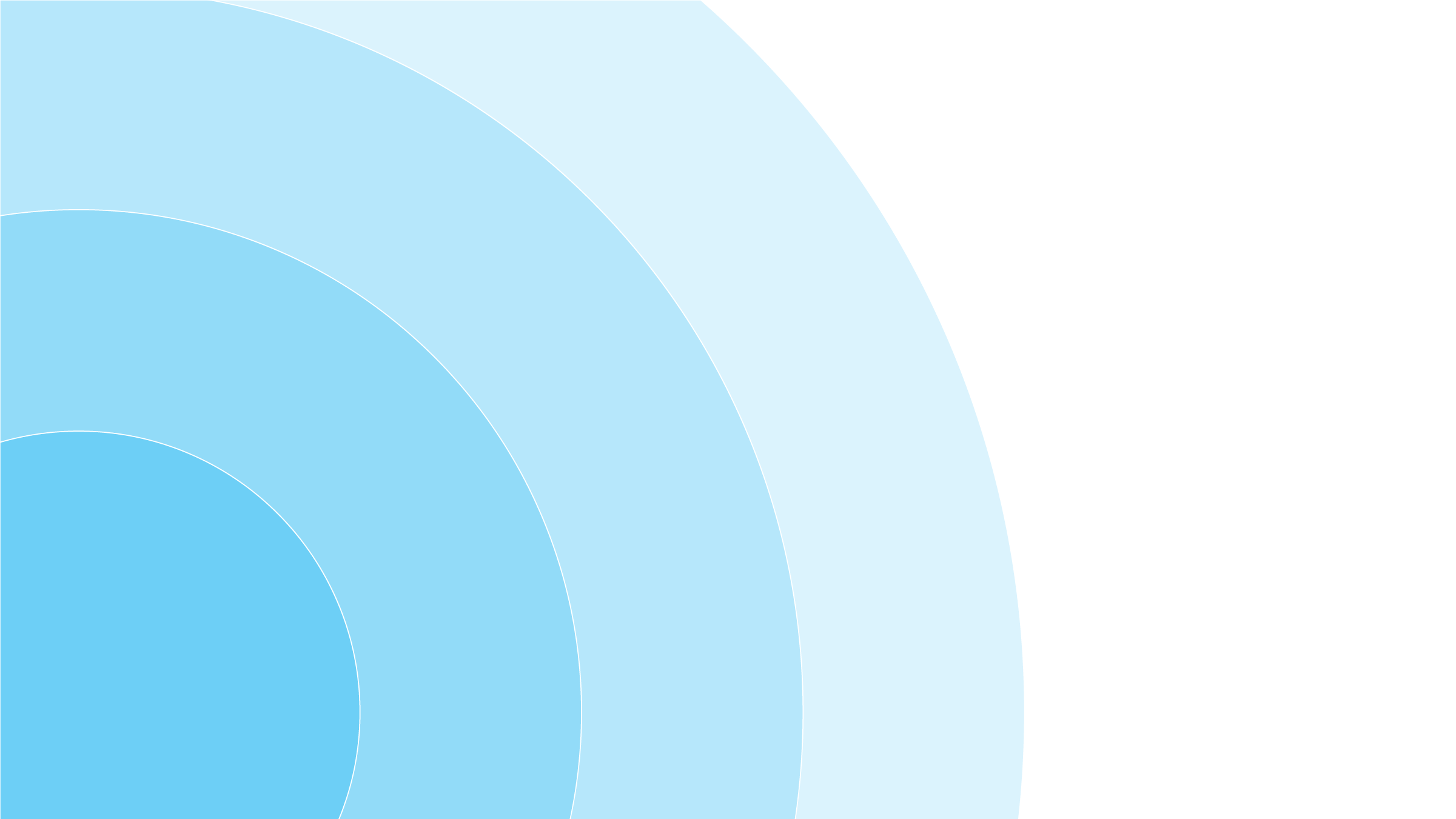 We are proud to support
the #EUFluDay because…
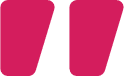 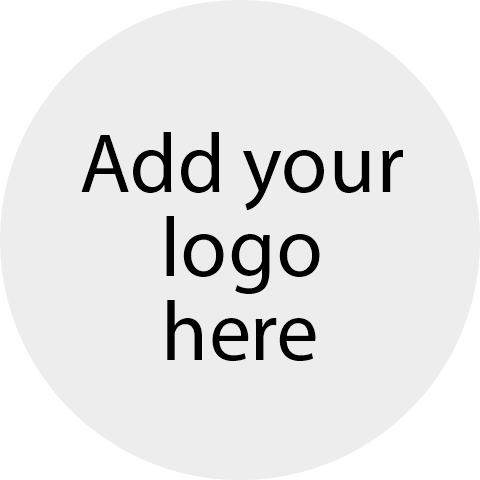 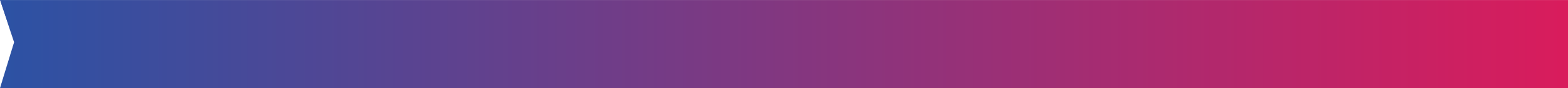 Don't miss the EU Flu Day webinar from 10:00-11:30 CET on 14 October 2021
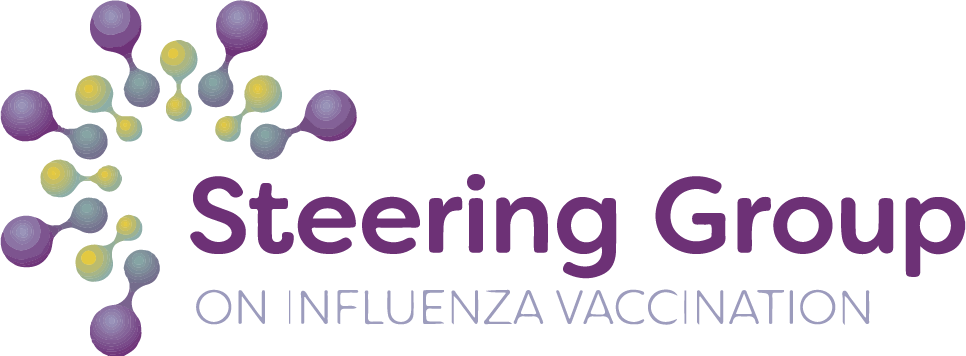 EU Flu Day 2021 – One voice to protect
populations from flu in the age of COVID-19
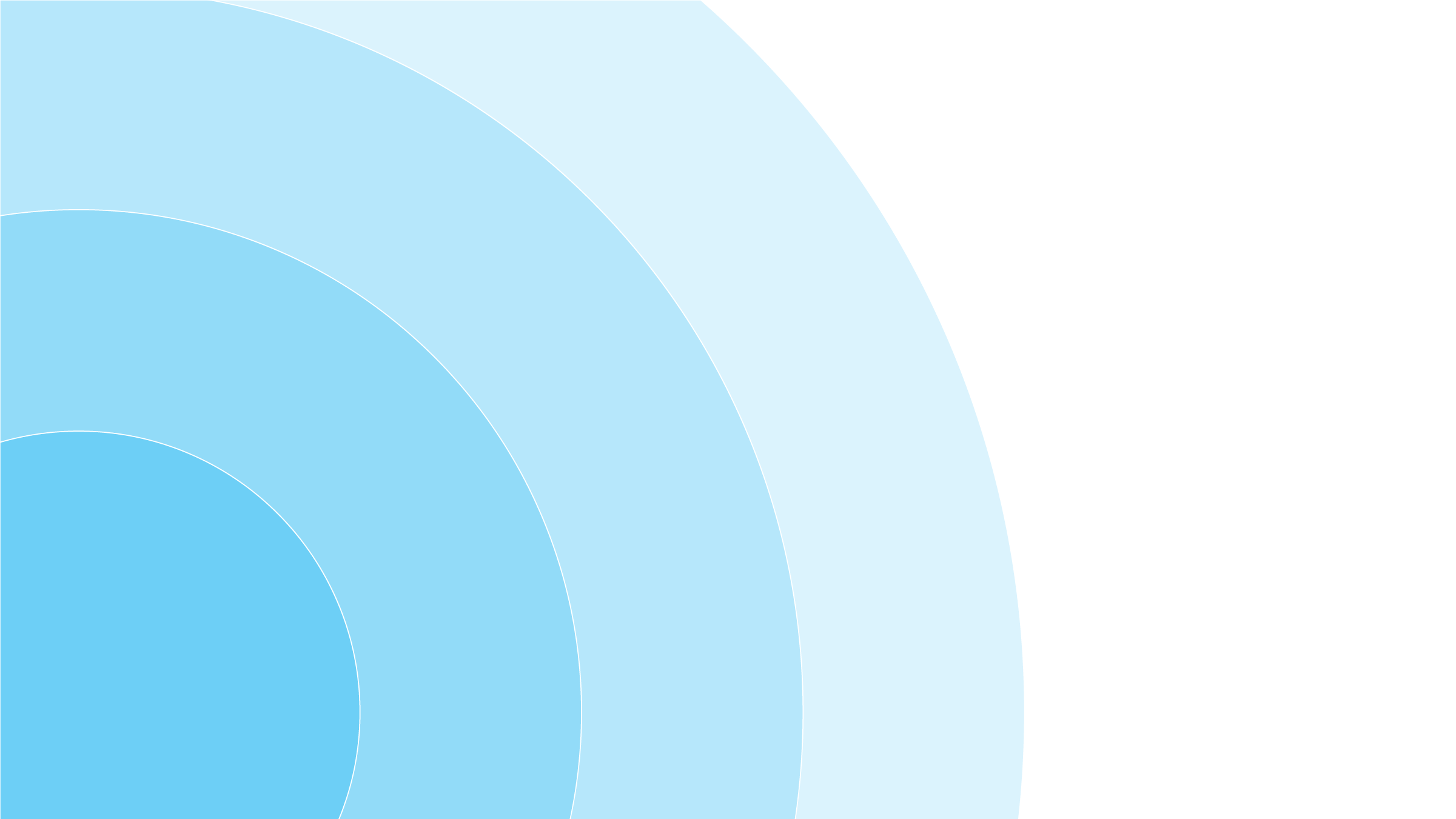 I AM proud to support
the #EUFluDay because…
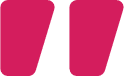 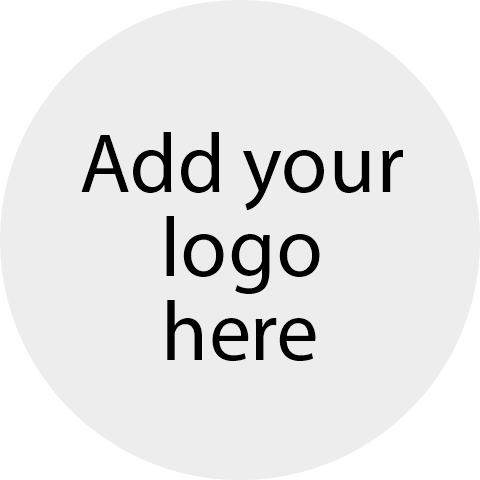 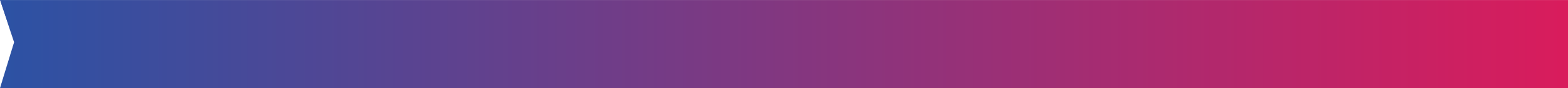 Don't miss the EU Flu Day webinar from 10:00-11:30 CET on 14 October 2021
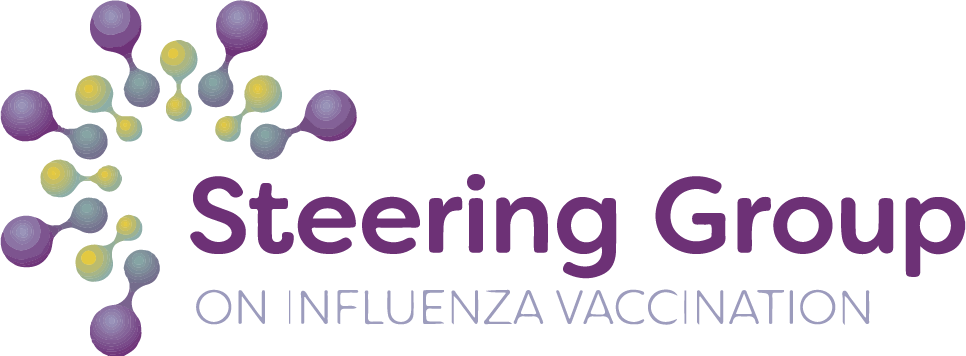 EU Flu Day 2021 – One voice to protect
populations from flu in the age of COVID-19
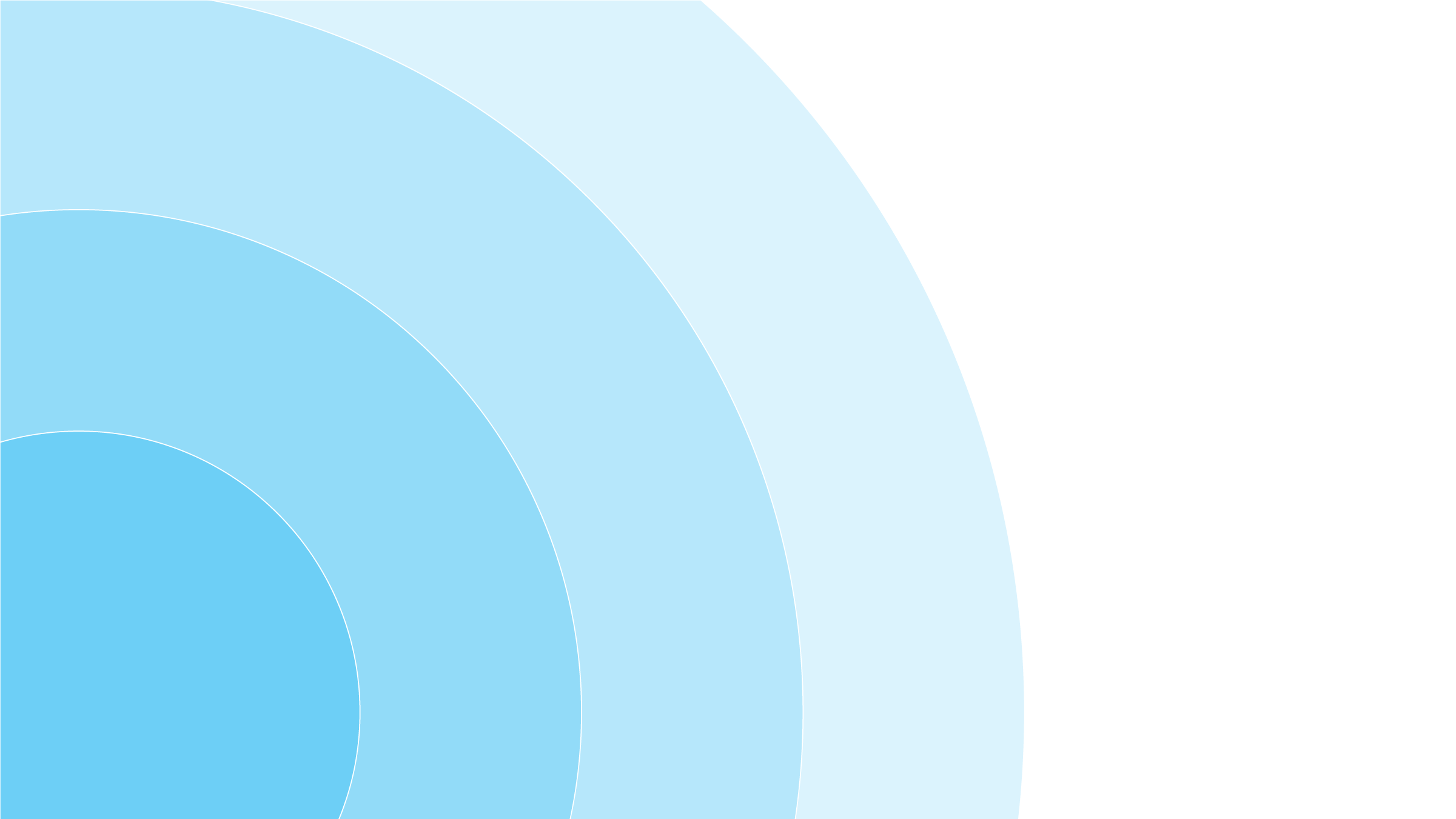 We are proud to support
the #EUFluDay because…
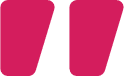 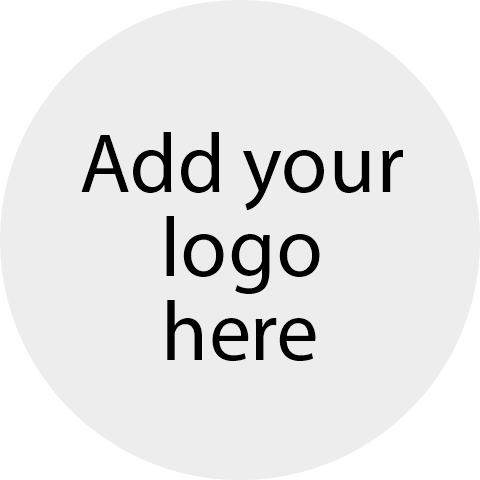 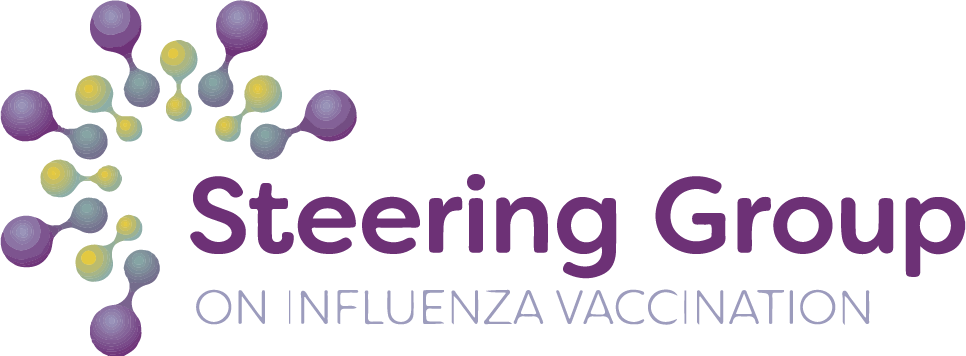 EU Flu Day 2021 – One voice to protect
populations from flu in the age of COVID-19
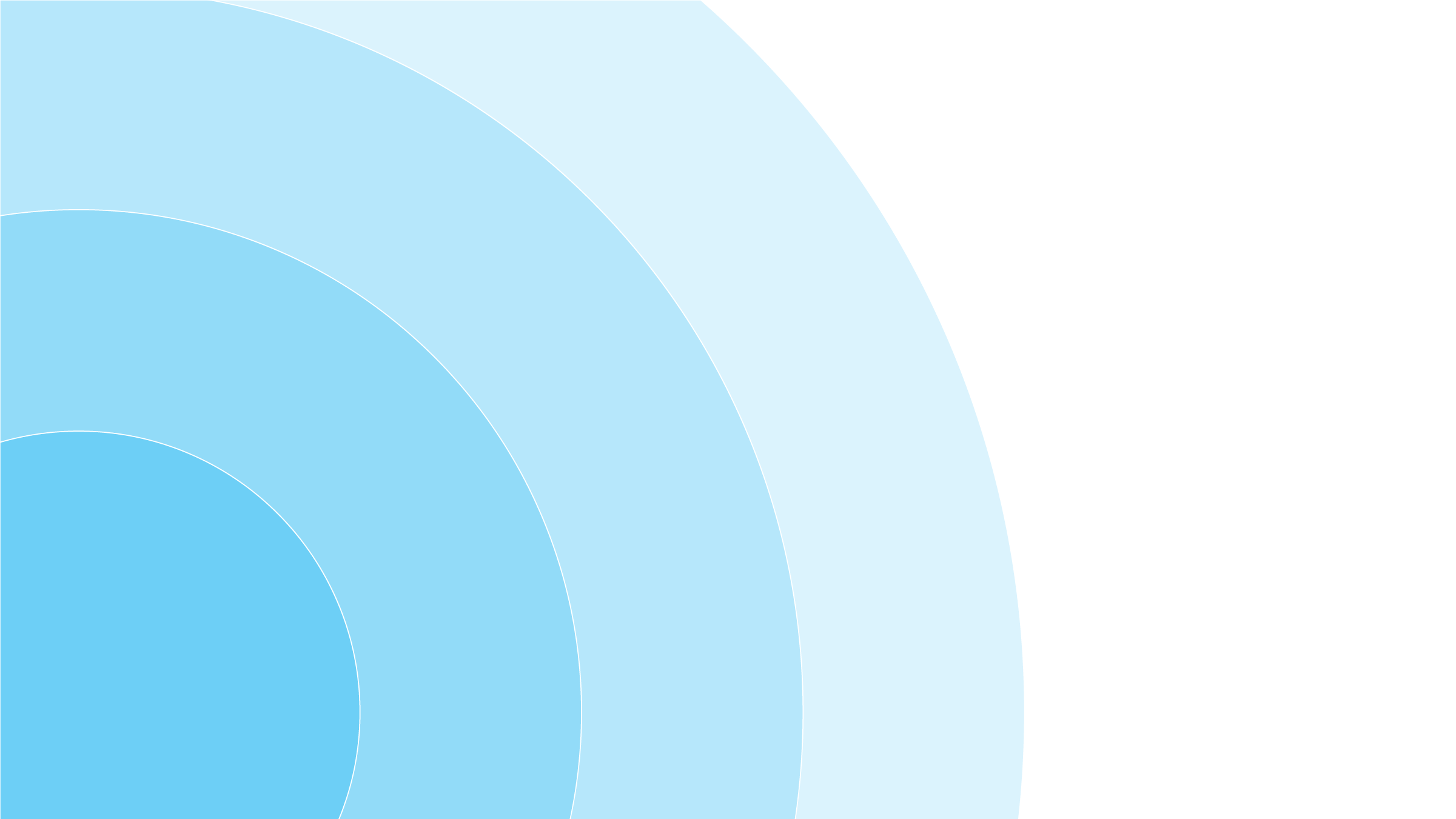 I AM proud to support
the #EUFluDay because…
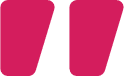 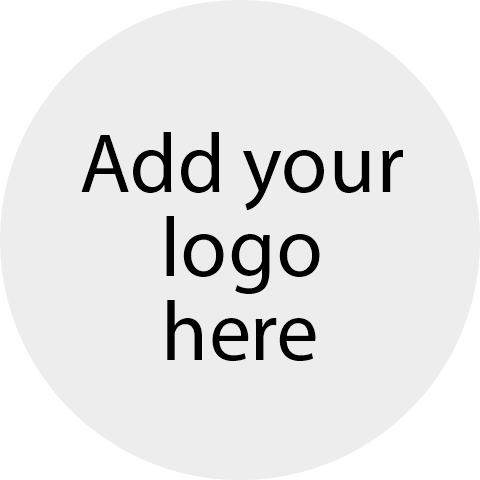 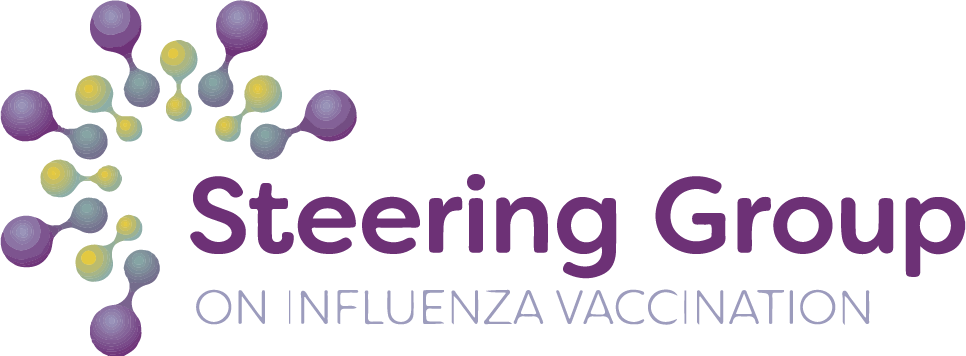 EU Flu Day 2021 – One voice to protect
populations from flu in the age of COVID-19
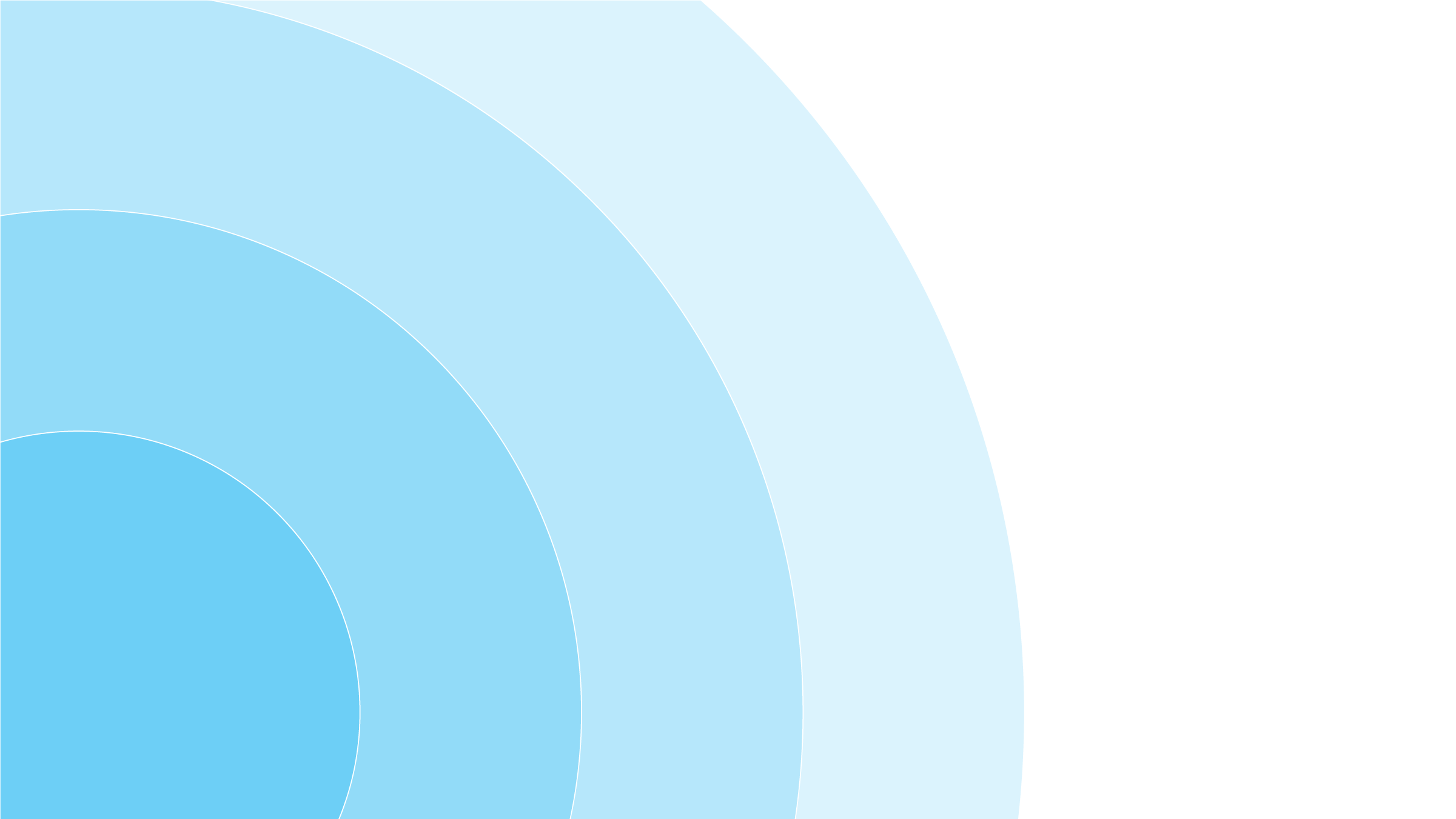 Three steps to take
in BELGIUM to fight flu:
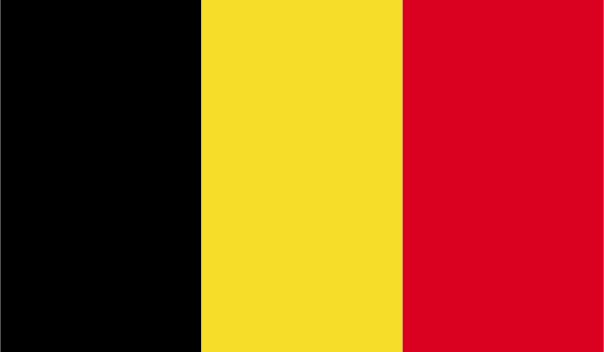 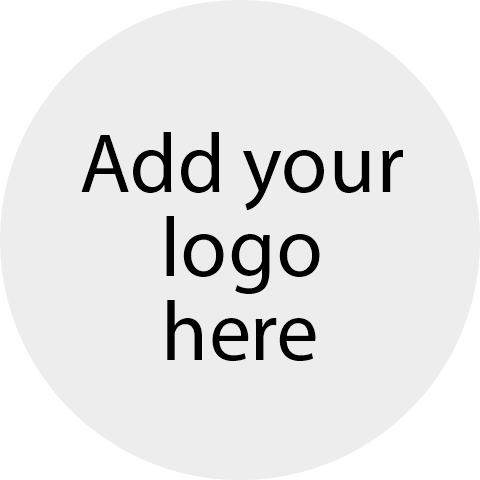 Lorem ipsum dolor sit amet, consectetuer adipiscing elit
1
Velit esse molestie consequat, vel
illum dolore eu feugiat nulla facilisis
2
Ut wisi enim ad minim veniam, quis
nostrud exerci
3
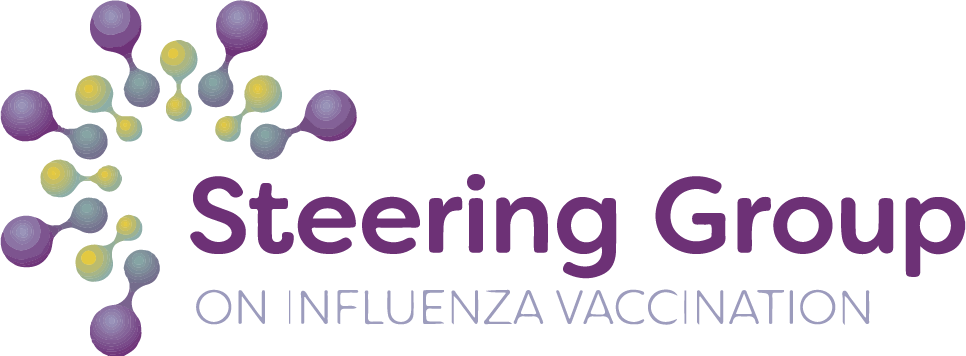 EU Flu Day 2021 – One voice to protect
populations from flu in the age of COVID-19
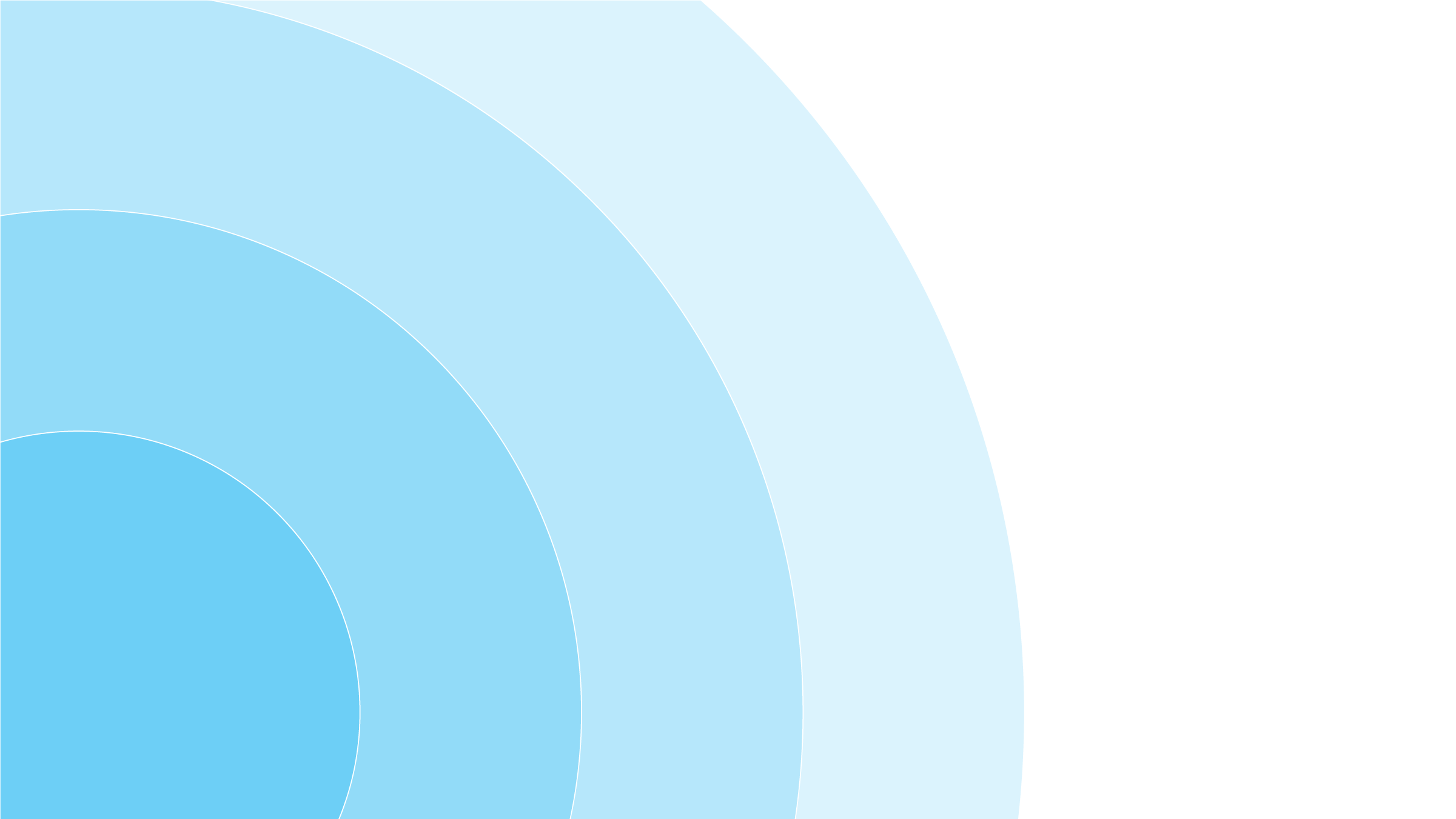 Vaccine coverage rates among
risk groups in BELGIUM are falling/INCREASING
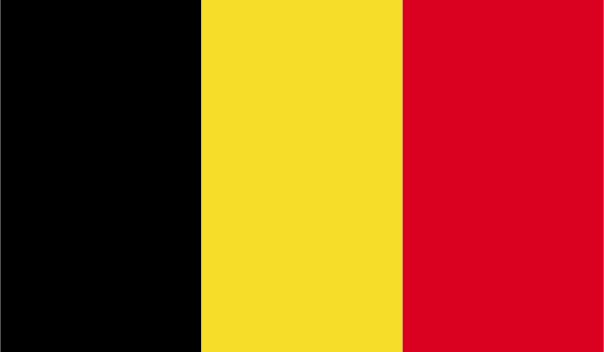 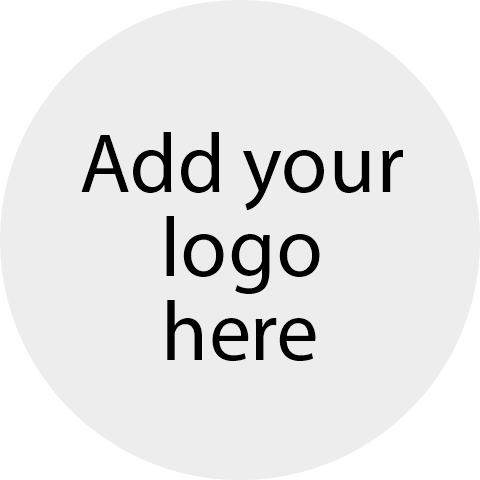 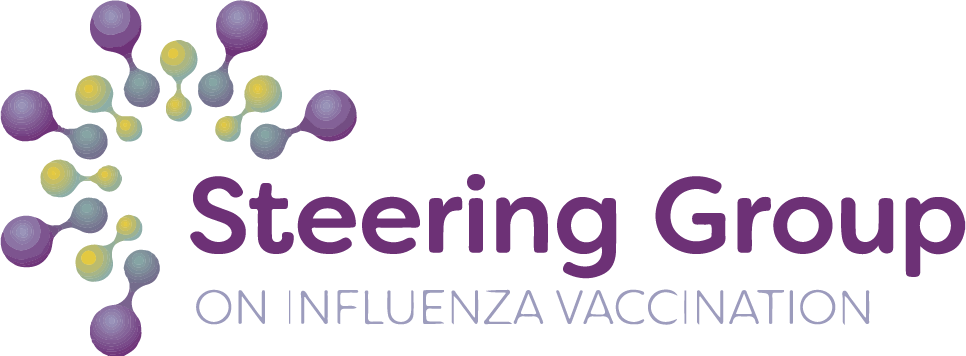 EU Flu Day 2021 – One voice to protect
populations from flu in the age of COVID-19